Key Concepts & Considerations in ELT Materials Development
Setting the groundwork
Critical Thinking
In your opinion what are some of the problems with textbooks today?

Write down as many thing as you can think of with the people around you.
Try to provide examples if you can.
Relevance and Relatability in ELT Materials
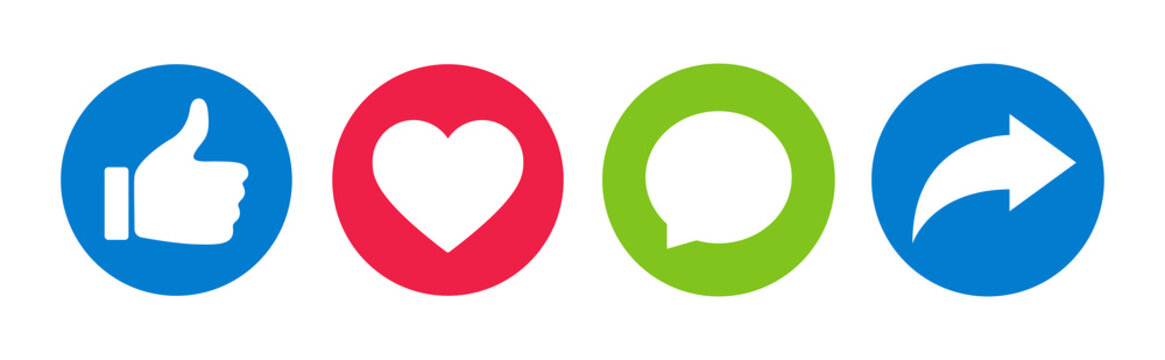 Issue 1: Thinking from The students perspective
Why do classes look like this ?
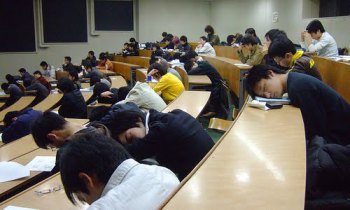 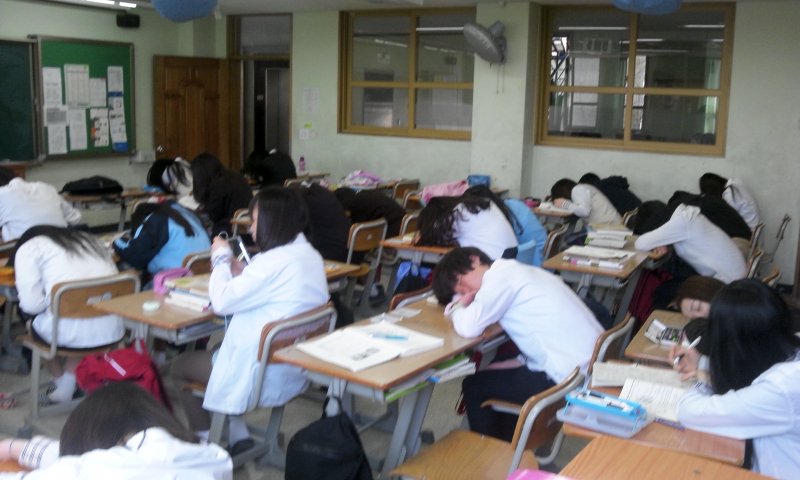 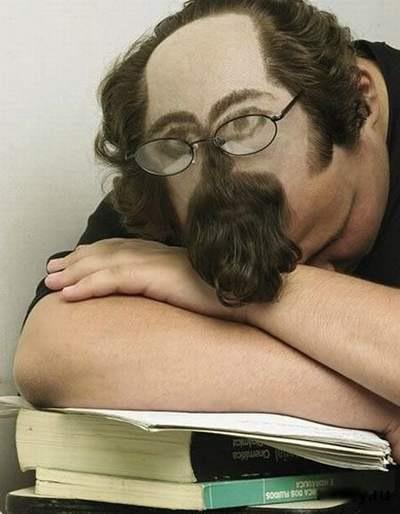 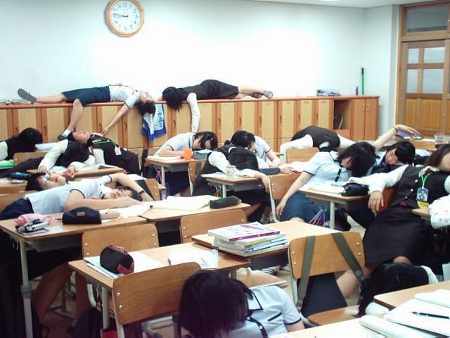 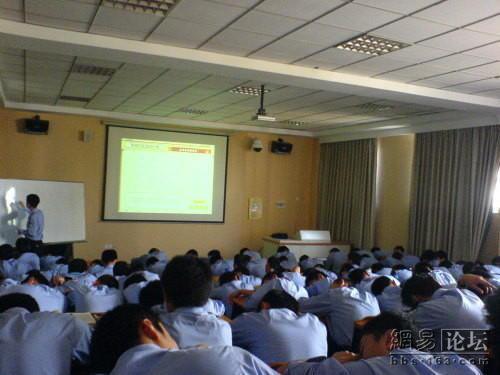 Compelling materials
One problem with a lot of current material is that it is boring (the complete opposite of compelling)

One of the main reasons is that the content is not relevant, relatable, or interesting to the learners. 

Our job when creating ELT materials is to try to make them compelling to students through the content, organization, and visual appeal.

Compelling materials lead to greater overall motivation in learners
Compelling Input
“Compelling means that the input is so interesting, you forget it is in another language.”
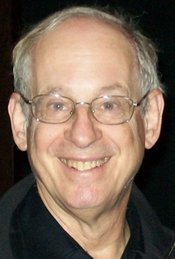 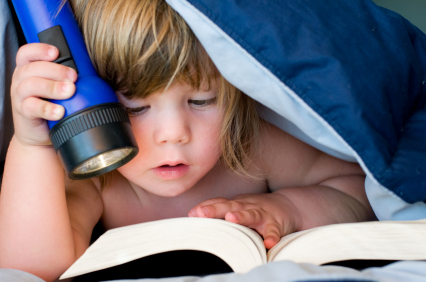 (Krashen, 2011, 2015)
Relating the material
Country
Students
Individuals
Age
People
Wants
Values
Interests
Needs
Interests
Life experiences
Culture & Customs
Compelling or Not
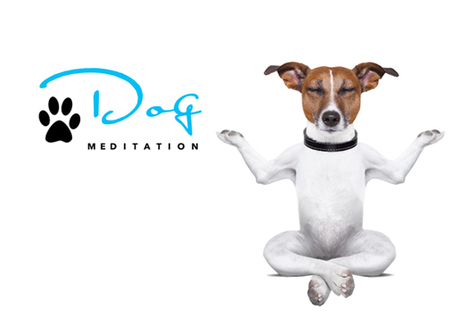 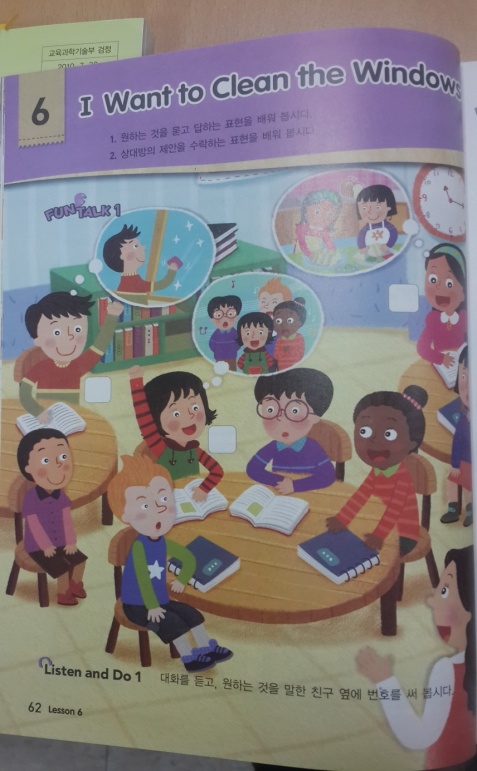 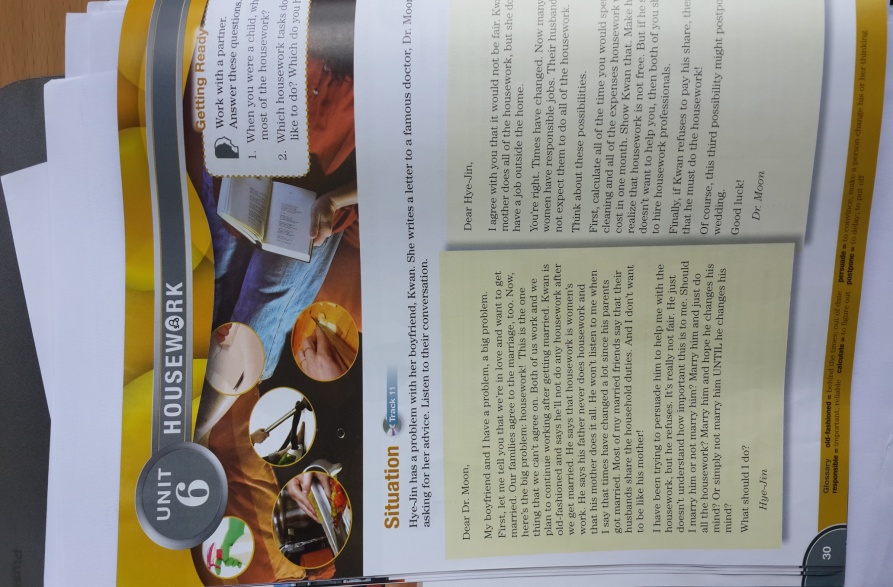 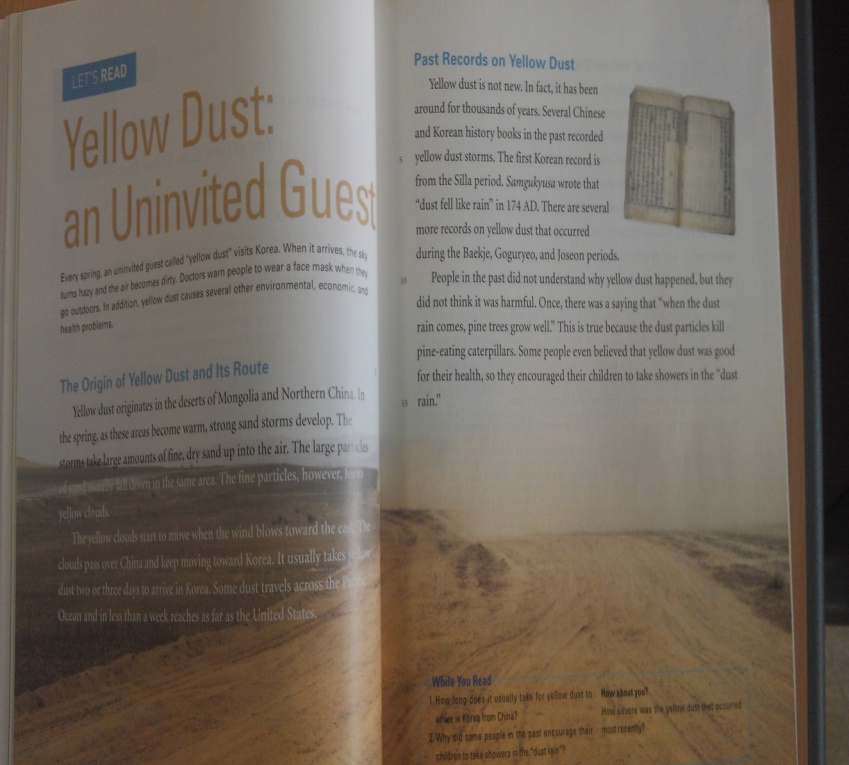 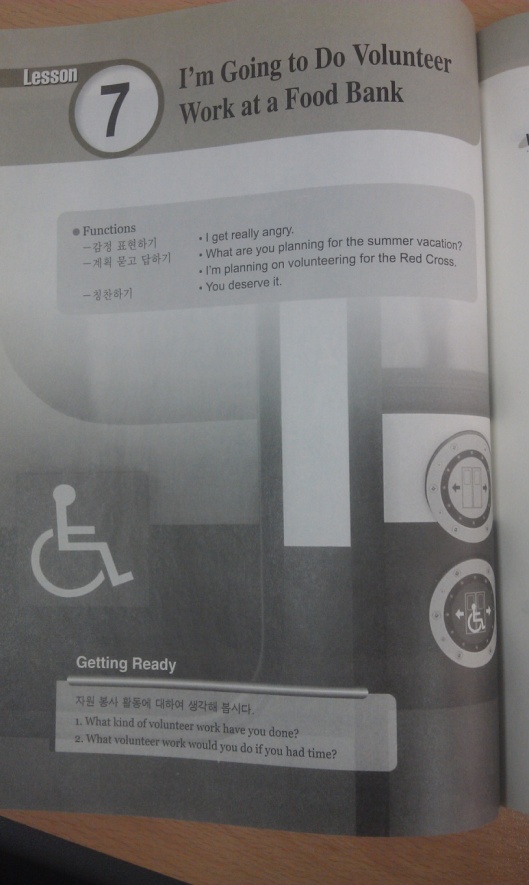 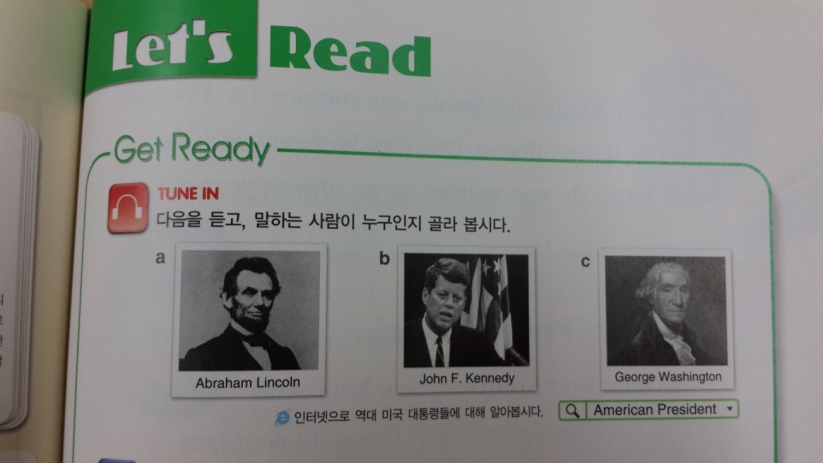 Creating Compelling Lessons
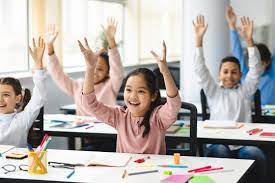 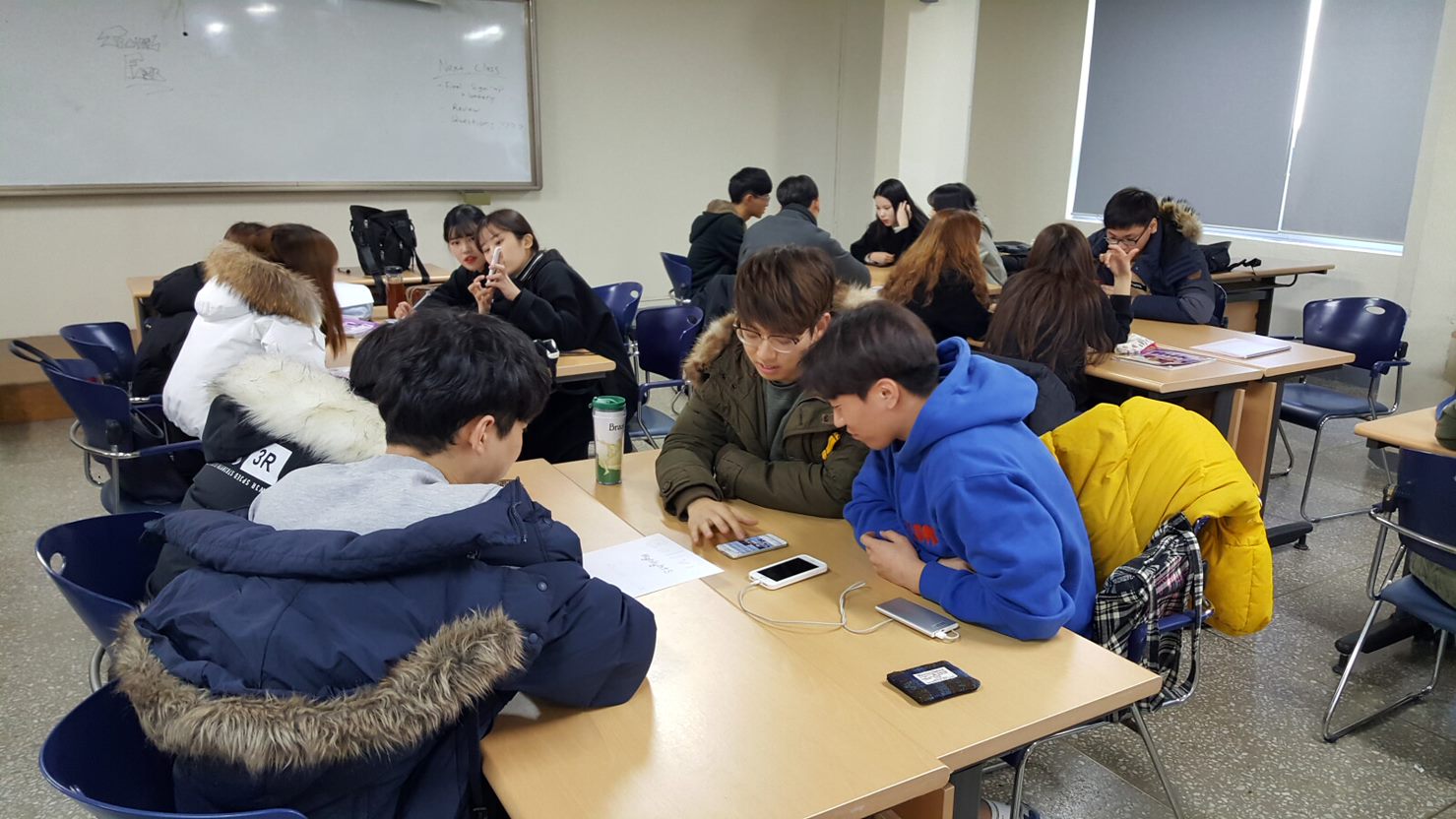 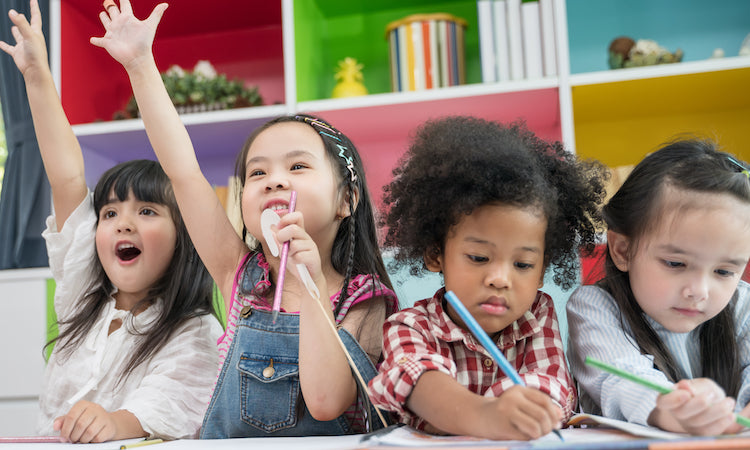 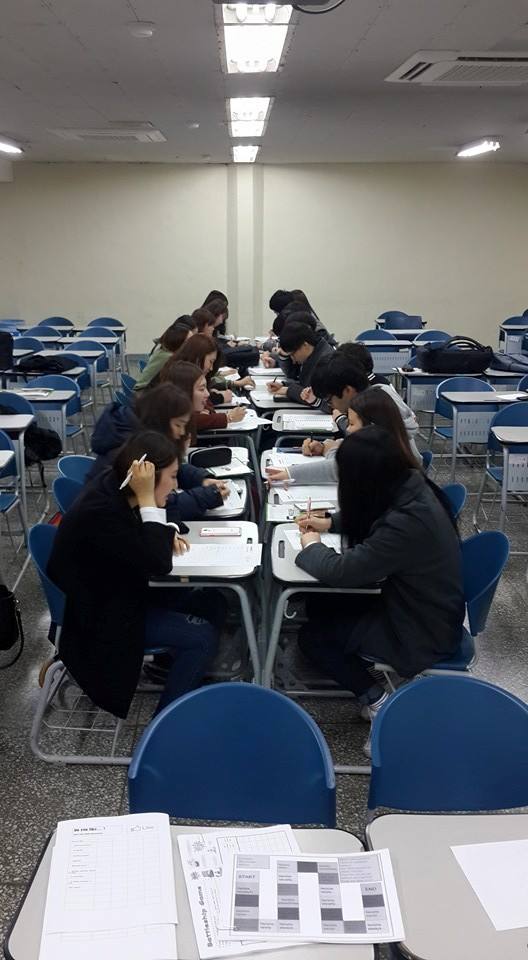 DO: Put yourself in the students’ position
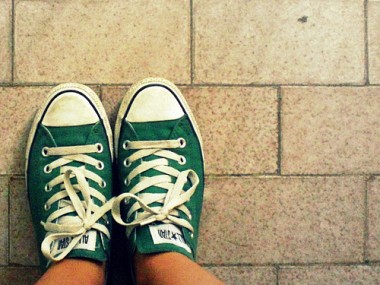 Plan things from their perspective.
Ask yourself, if I were them would It be relevant, relatable, interesting? 
Would I be excited when the teacher showed us it?
If you don’t know what is relevant, relatable, and interesting to them, ASK!!
DO NOT: Plan from only your point of view and assume that it is compelling
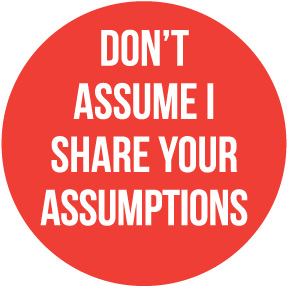 Just because you like it does not mean they will like it.
Be careful of using outdated topics/material/ characters.
Do not force what you like on the students
Don’t be offended if they don’t find it interesting… change it!
Compelling or Not
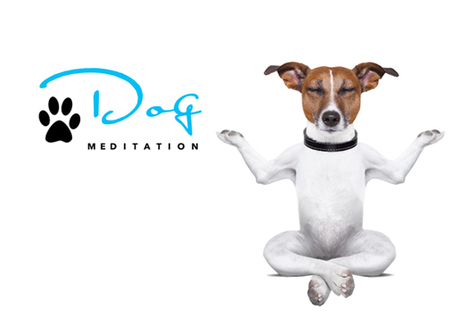 Who is compelling?
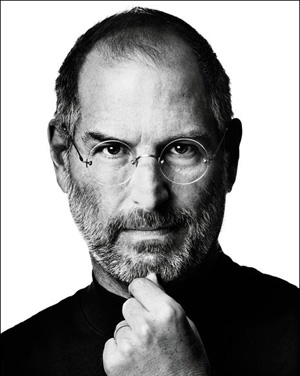 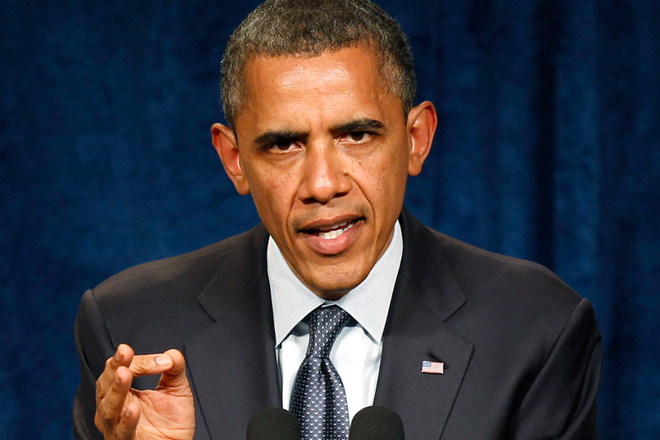 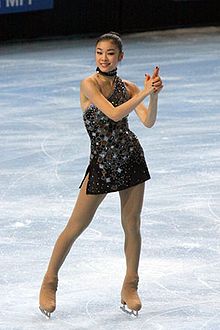 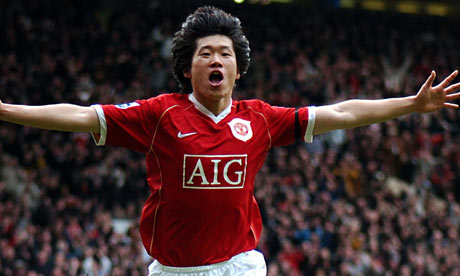 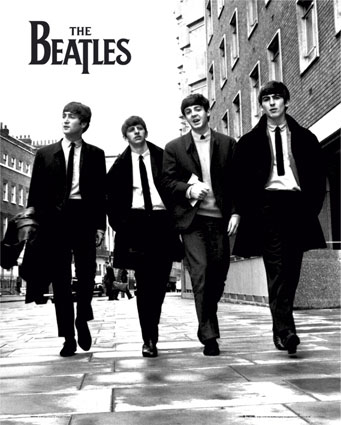 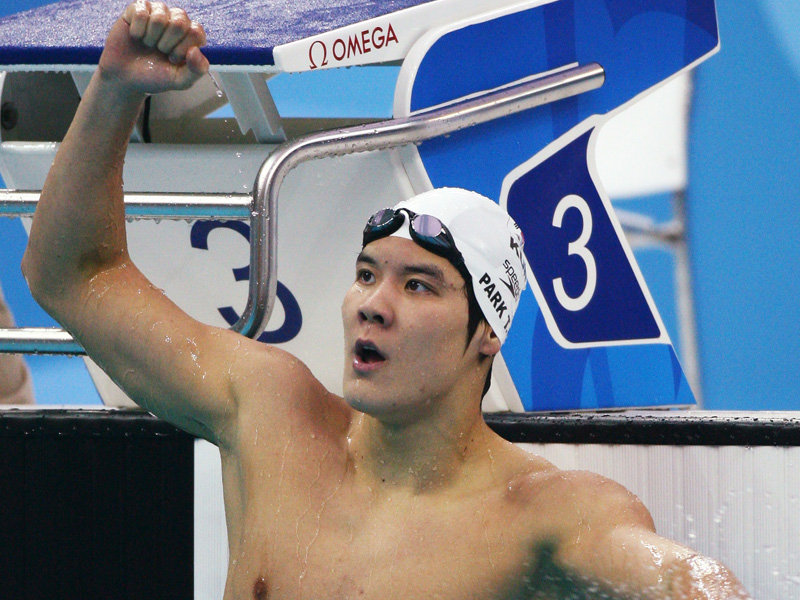 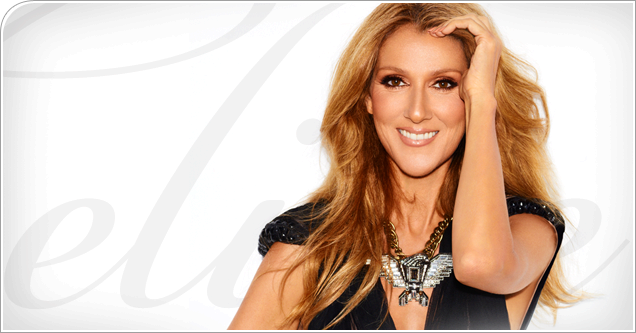 TASK
Make a list of “Who” would be compelling to your students right now.

Select a certain age group or grade.

Think of at least 5 people or characters.
What is compelling?
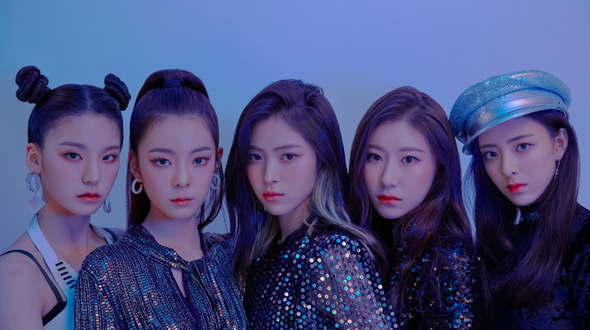 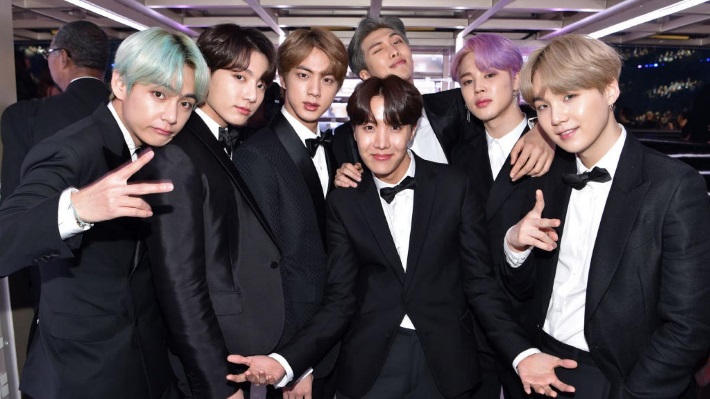 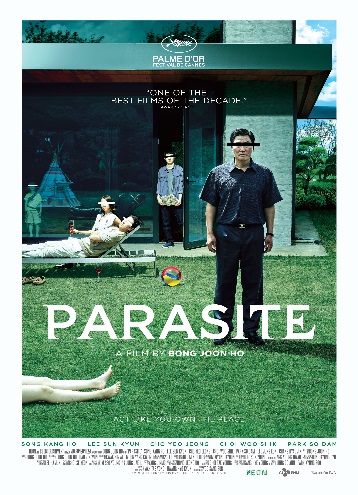 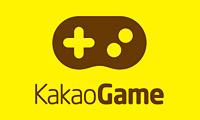 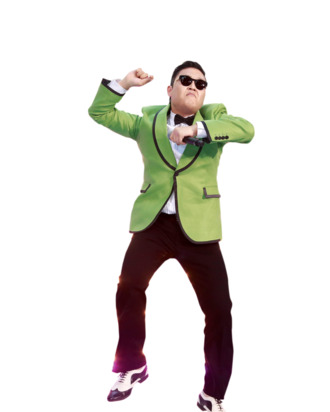 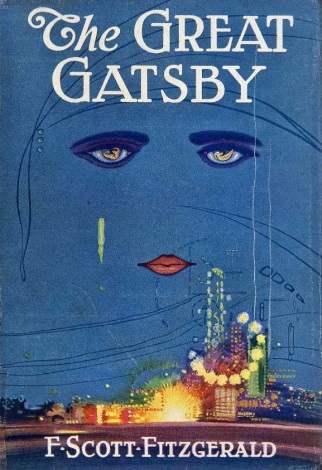 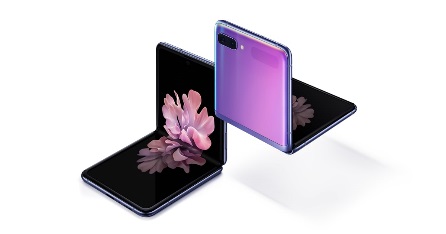 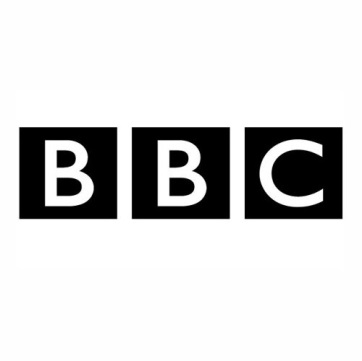 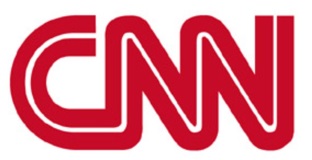 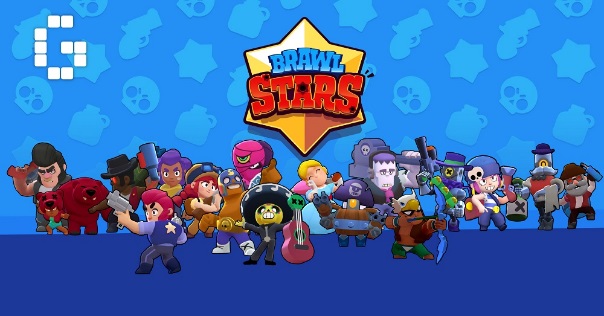 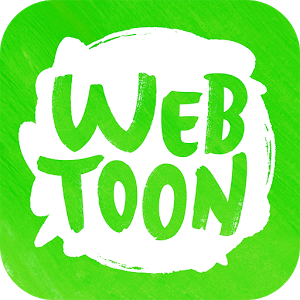 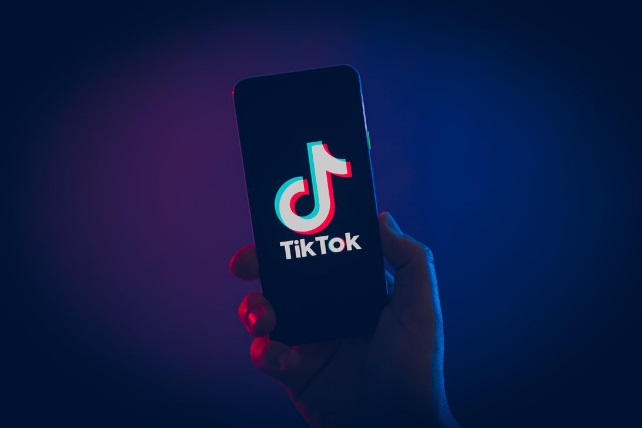 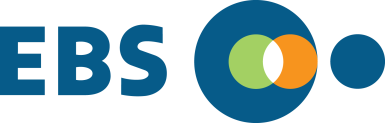 Compelling Examples
Which of the following sentences is the most compelling?
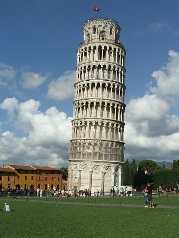 a)I have been to Italy.

b) She has eaten a spider.

c) Kim Yuna has won a gold medal.

d) Muzi and Con have kissed a gorilla.
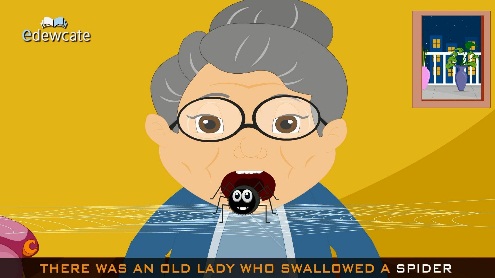 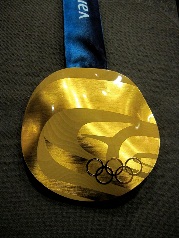 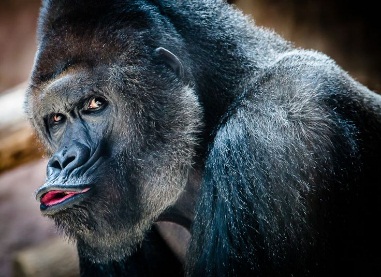 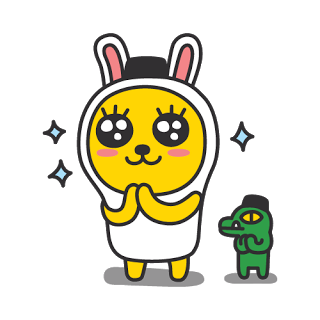 Compelling or Not
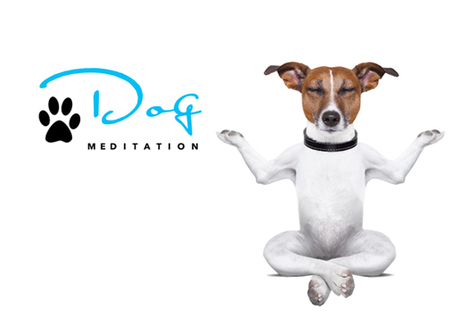 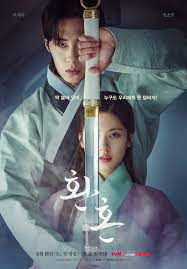 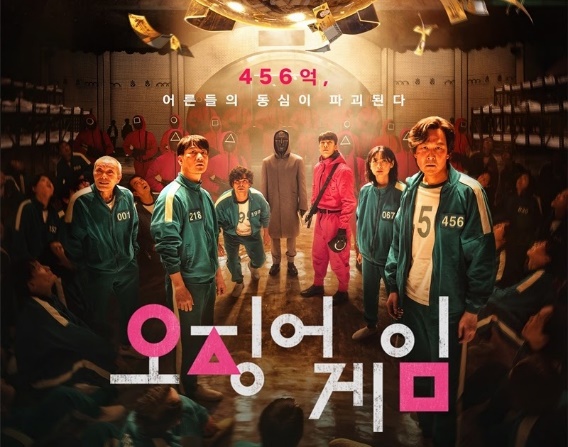 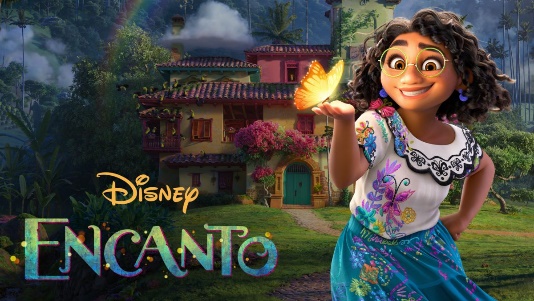 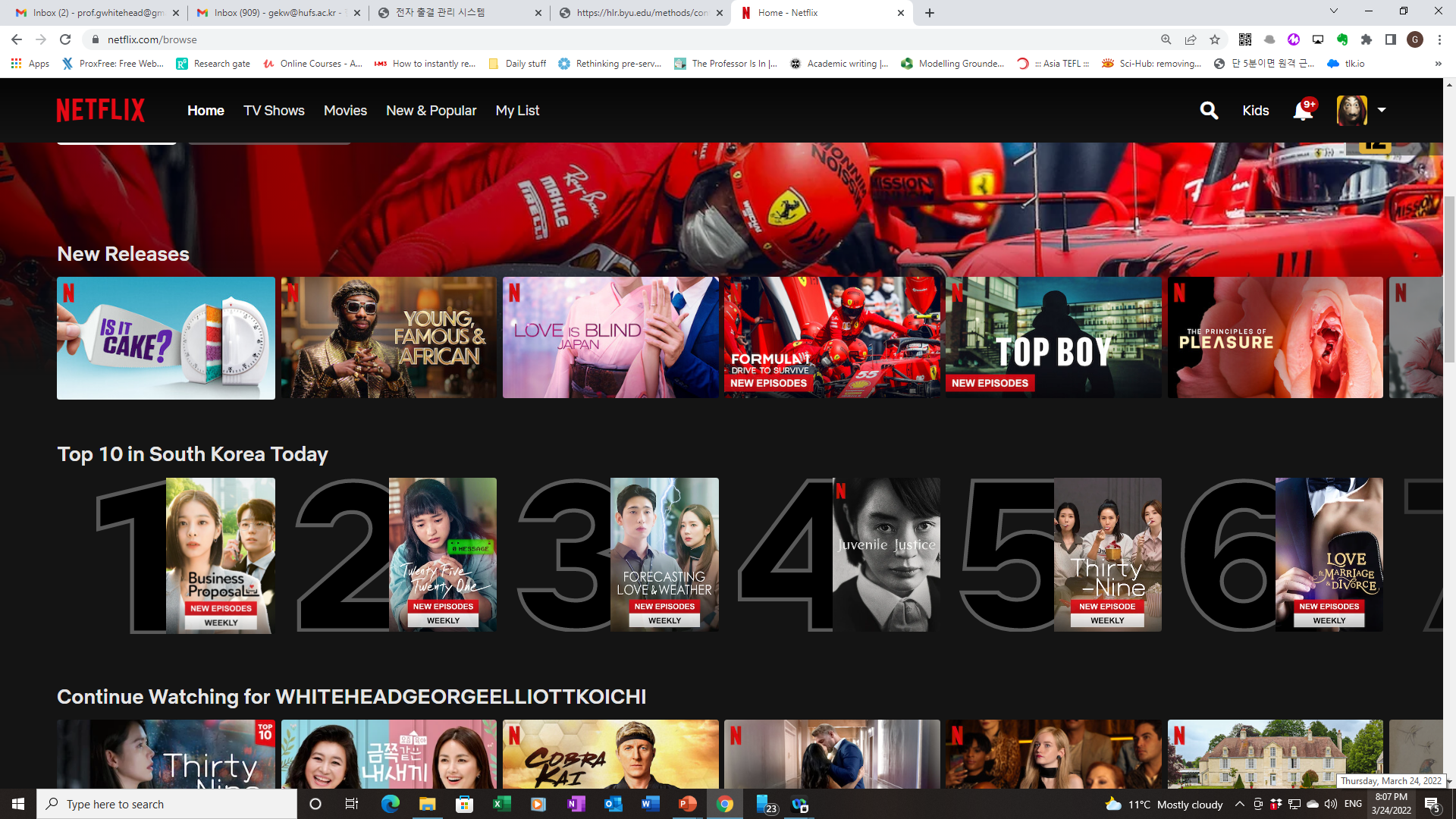 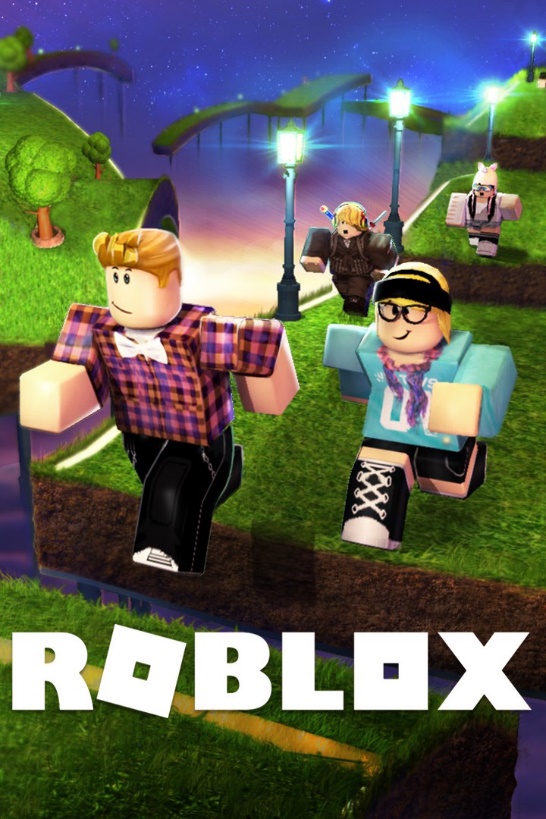 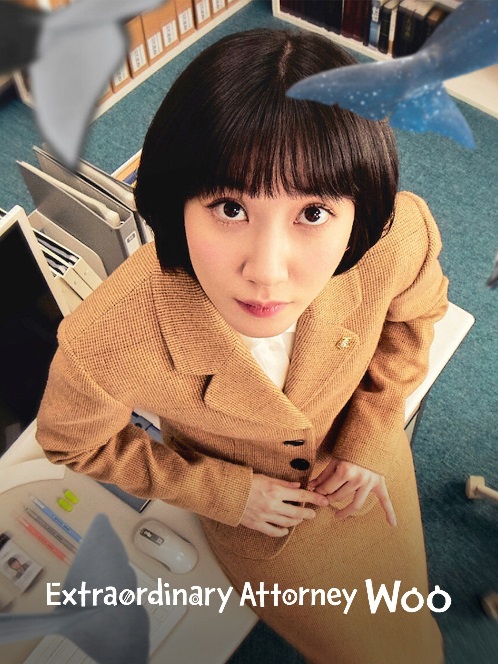 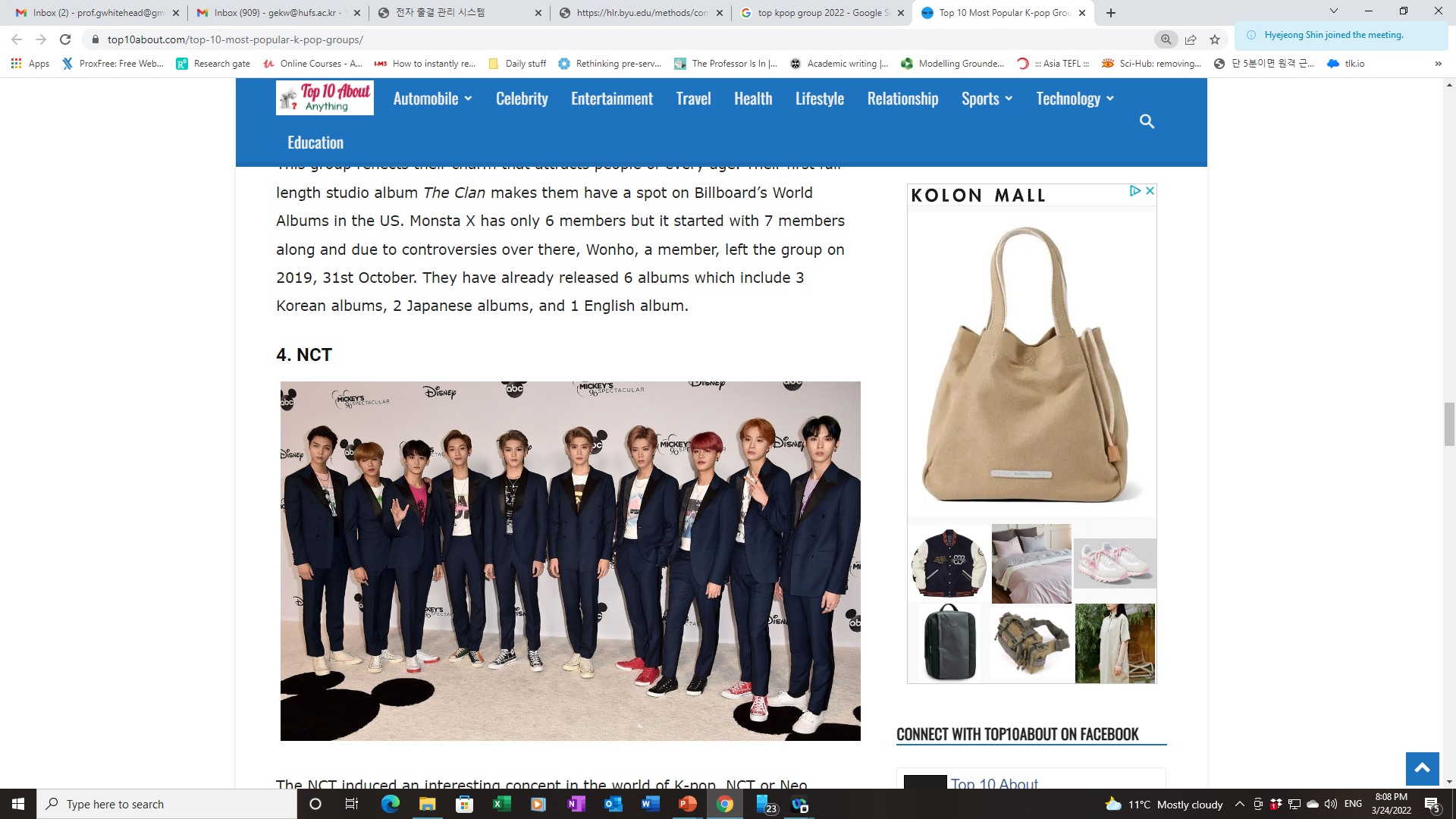 Compelling topics
If you were on a textbook development team and had to choose topics for 8 Chapters what topics would you choose?

Work with your group and think of 8 topics.
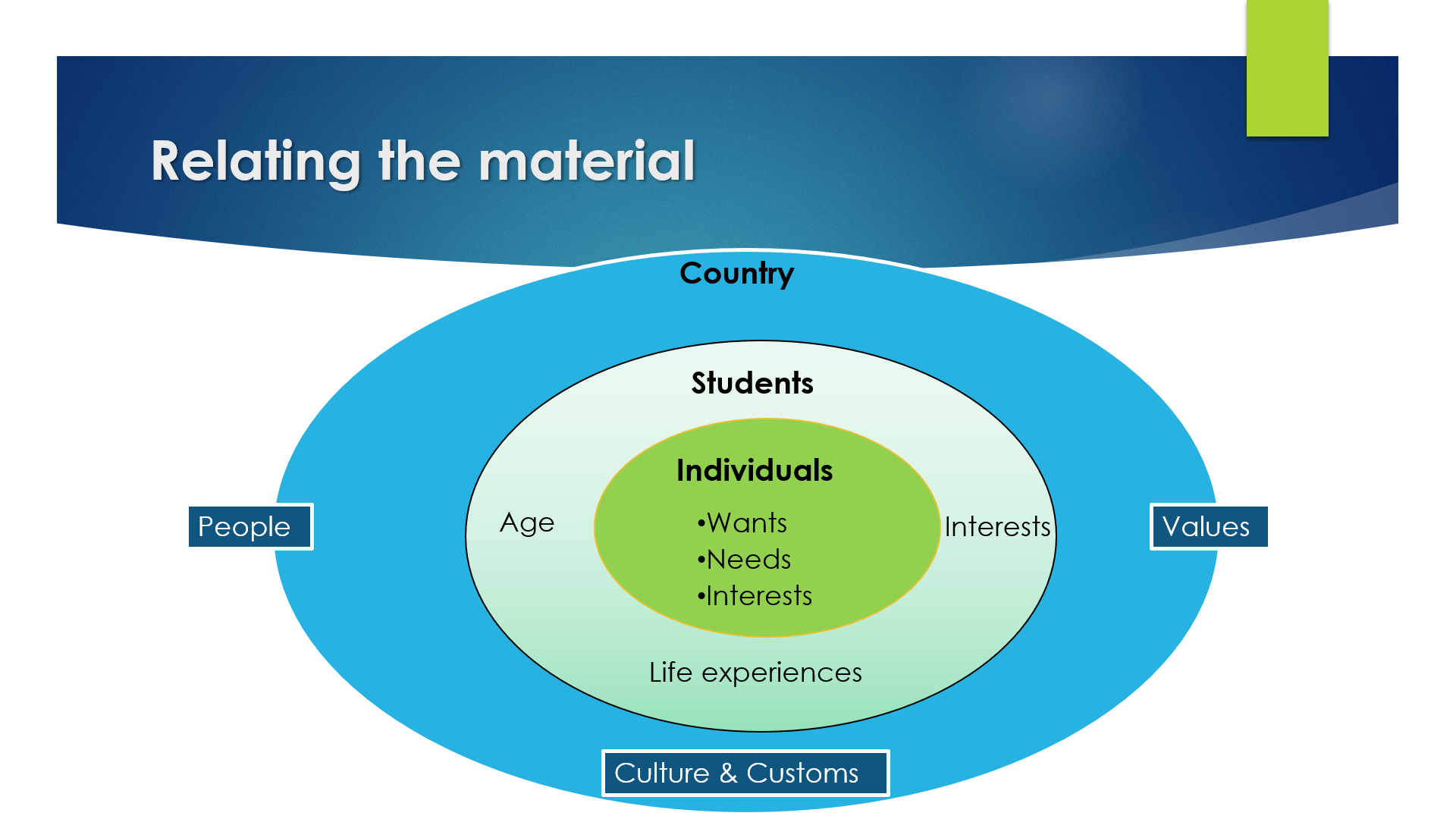 How could you make the following more compelling?
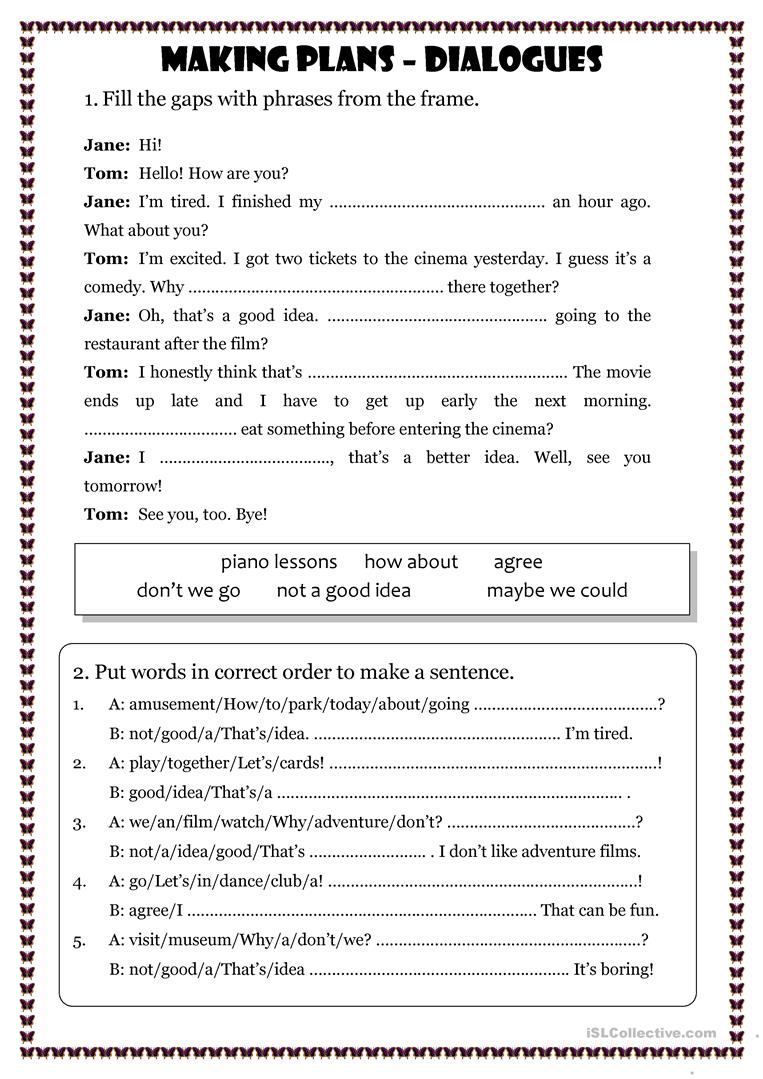 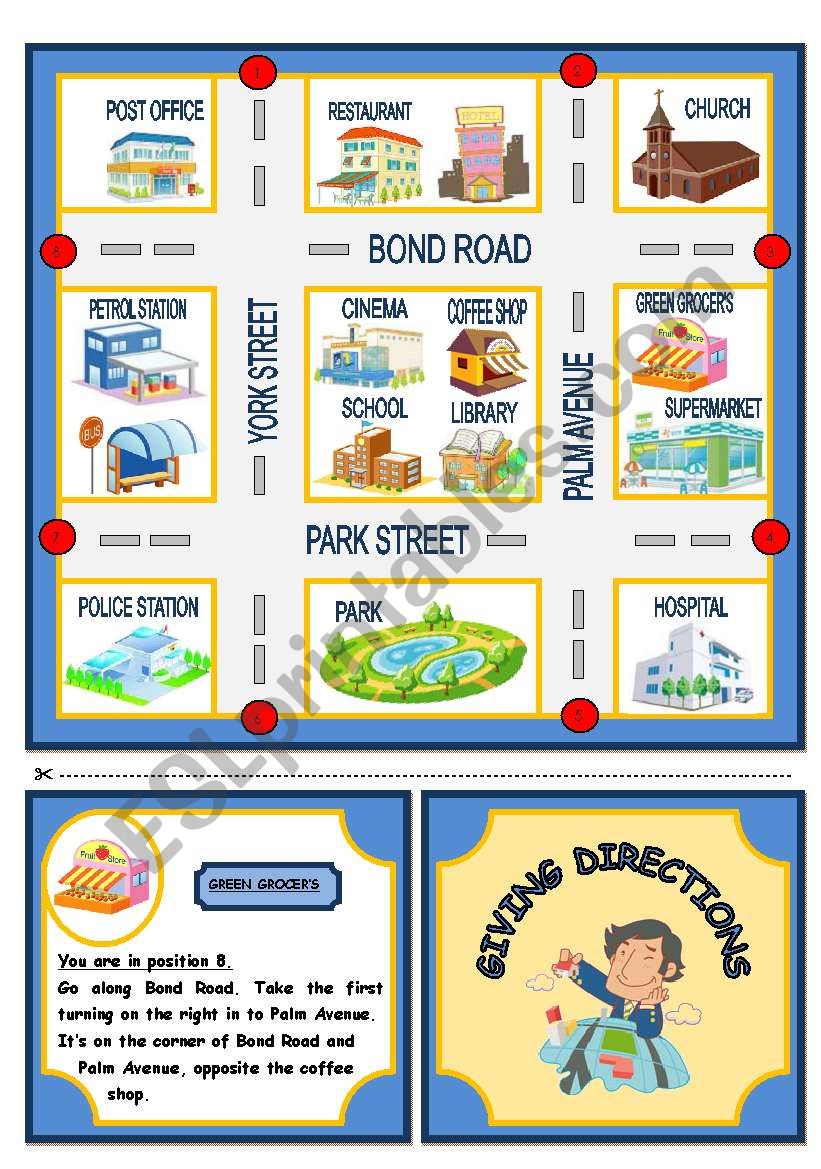 Needs analysis
Compelling topics
Don’t just guess what your students like, find out for sure!
Needs analysis
One of the basic assumptions of curriculum development is that a sound educational program should be based on an analysis of learners' needs. 

Procedures used to collect information about learners' needs are known as needs analysis.
Good materials
To be relevant, relatable, and interesting to learners the content has to cater to their learning needs.

It must take into consideration stakeholders’…
purpose and aims for learning English (for business, for a test, to emigrate, for general English development etc.)
language level
preferred way to learn (individual work, groupwork, teacher-centered, student-centered etc. )
Interests/ Age / Experiences
Developing your own needs analysis
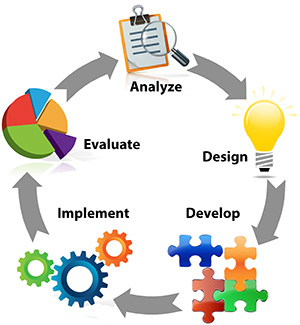 Application Task: needs analysis
Create a needs analysis for a group of students of your choice to find out what is relevant, relatable, and interesting to them. 

As homework, try to find a student that age and have them answer your questions (this can be done in their L1 rather than English)
References
Krashen, S. (2015). The end of motivation. New Routes, 55, 25-29. 

Krashen, S. (2011). The compelling ( not just interesting) input hypothesis. The English Connection (KOTESOL), 15 (3), 1. 

Prodromou, L. (1999). How to be a boring teacher. English Teaching professional, 12, 16-18.
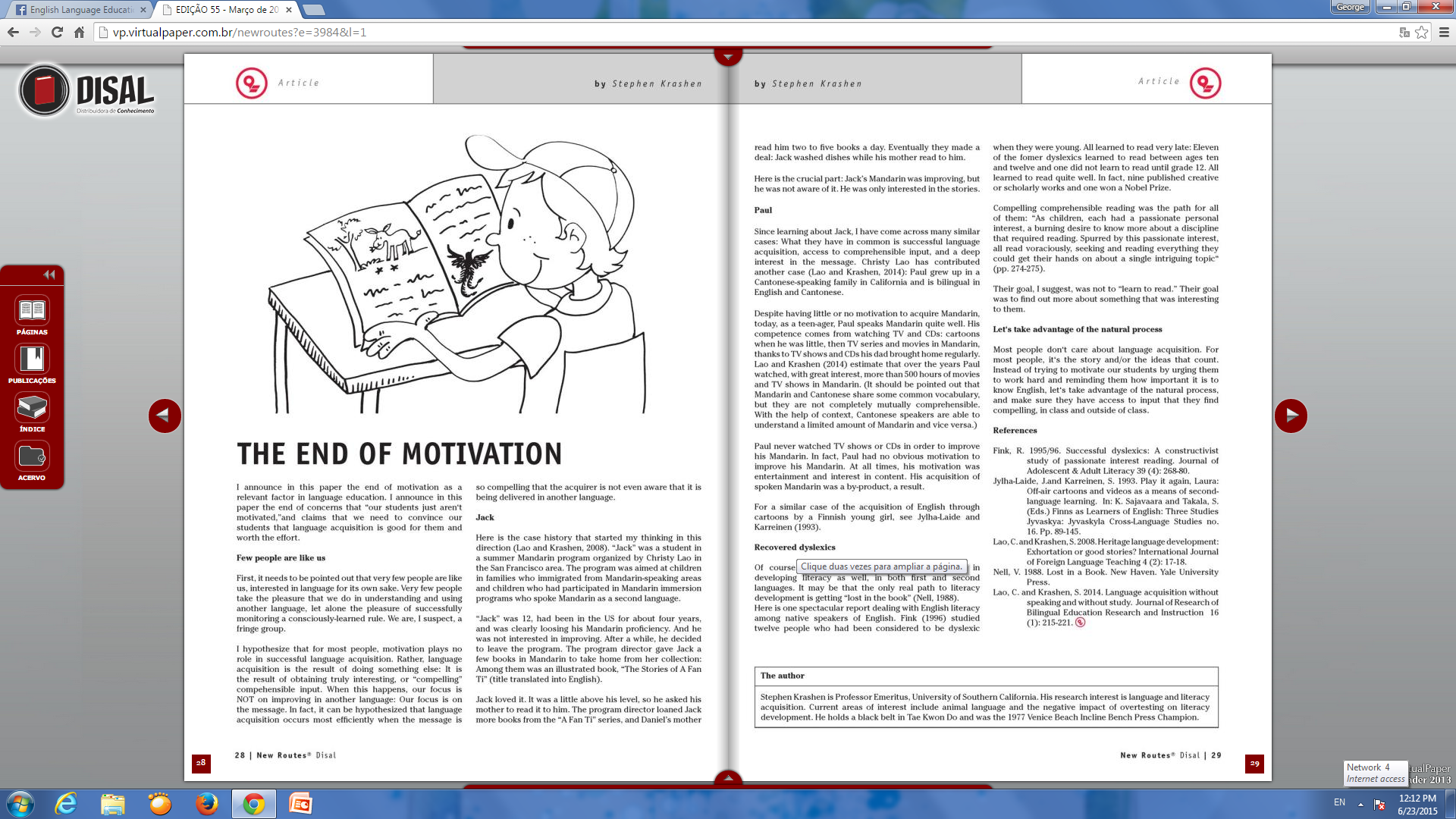